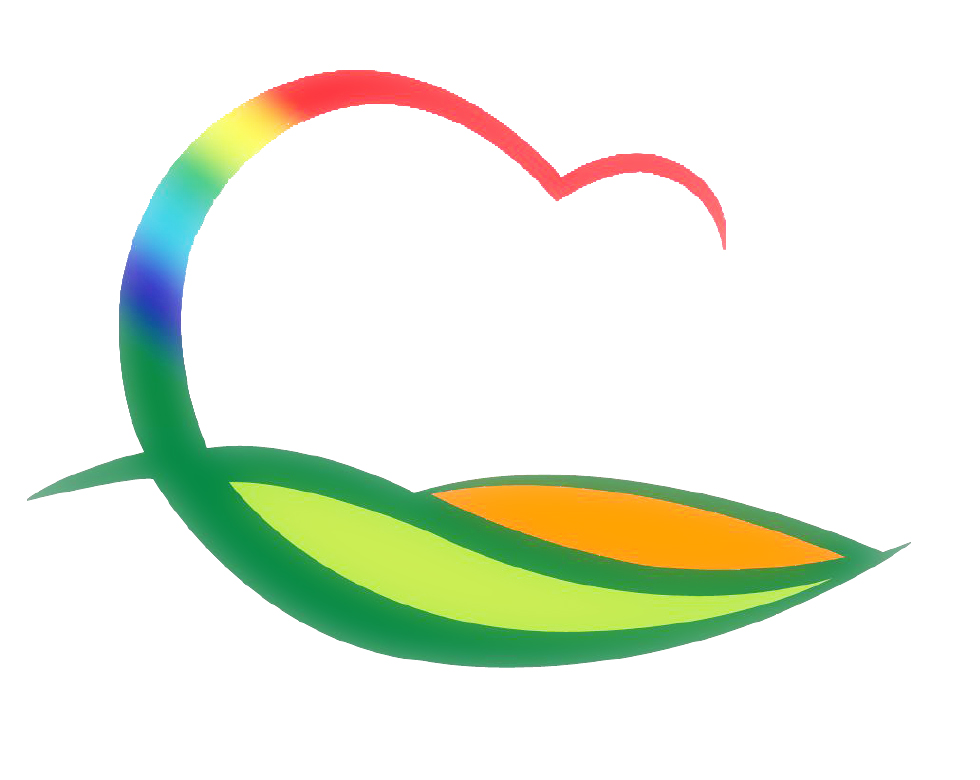 상 수 도 사 업 소
3-1. 상반기 소규모수도시설 물탱크 청소
관내 소규모수도시설 / 66백만원
물탱크 청소 176개소 / 준공
3-2. 상반기 상수원 보호구역 정비
열화상 CCTV 및 방송장비 설치 / 3기 / 64백만원 / 준공
휀스 설치 L=680m / 50백만원 / 준공
수목제거 등 A=36,660㎡ / 43백만원 / 준공
3-3. 2020 상수도분야 국가안전대진단
시설물 3개소(학산 취·정수장,  용산정수장 )
한국전기안전공사·대한산업안전협회 합동점검